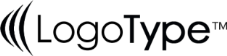 PENYAJIAN DAN INTERPRETASI DATA KUANTITATIF
PENYUSUNAN PEMBAHASAN PENELITIAN KUANTITATIF
Pertemuan 12
http://www.free-powerpoint-templates-design.com
Agenda
Sistematika BAB IV Penelitian Kuantitatif
01
Penyajian Hasil Penelitian Kuantitatif
02
03
Interpretasi Data Kuantitatif
04
Pembahasan dalam Penelitian Kuantitatif
SISTEMATIKA
BAB IV PENELITIAN KUANTITATIF (SESUAI PANDUAN SKRIPSI UPJ)
SISTEMATIKA PENULISAN
BAB IV PENELITIAN KUANTITATIF
Text
4.1  HASIL PENELITIAN
Text
4.2 PEMBAHASAN
Text
GAMBARAN
OBJEK DAN SUBJEK  PENELITIAN (Tentatif)
Sugiyono (2017:41) menjelaskan pengertian 
objek penelitian adalah “sasaran ilmiah untuk
 mendapatkan data dengan tujuan dan kegunaan

Objek penelitian adalah gambaran permasalahan penelitian yang akan diteliti. Penjelasan lainnya , objek penelitian adalah sesuatu yang menjadi pemusatan pada kegiatan penelitian

Sedangkan subyek penelitian, adalah orang, tempat, 
atau benda yang diamati
HASIL PENELITIAN
PENELITIAN KUANTITATIF
Buatlah data mentah tersebut “mudah” untuk dibaca, sederhana dan tidak membosankan. 
Jangan memasukkan semua data yang sudah didapat, melainkan hanya yang berhubungan
dengan keinginan untuk menjawab permasala-han yang diajukan.
Berisi “data mentah” yang kita dapatkan dari kuesioner  tanpa dilakukan interpretasi terhadap data yang didapat. Data hanya dideskripsikan 
secara umum dan apa adanya.
.
Ada dua hal penting yang harus diperhatikan dalam penelitian dengan pendekatan kuantitatif
Inti dalam Menyusun Hasil Penelitian yaitu menyusun dua hal :

Penyajian hasil penelitian
Analisa Deskriptif
Penyajian Data Hasil Penelitian
Penyajian data adalah kegiatan ketika sekumpulan informasi disusun, sehingga memberikan kemungkinan akan adanya 
penarikan kesimpulan dan pengambilan tindakan atau 
keputusan
Analisa Hasil Data Penelitian
Dalam penelitian kuantitatif, analisa hasil 
data penelitian lebih bersifat deskriptif  
yaitu memberikan penggambaran, mendeskripsikan atau mengartikan makna setiap     angka yang dihasilkan dari pengolahan      data statistik
3 Tahapan Analisa Data Kuantitatif
Contoh Analisa Deskriptif
Berdasarkan tabel hasil penelitian di atas menunjukkan 60% wanita yang mengakses media sosial Youtube
Berdasarkan tabel hasil penelitian di atas menunjukkan  bahwa 40 % pengakses media sosial Youtube adalah laki-laki
Interpretasi adalah upaya untuk memahami 
data secara lebih ekstensif sekaligus 
mendalamMelakukan interpretasi pada dasarnya adalah 
mencari tahu apa arti dari angka, simbol, atau 
narasi/cerita yang diperoleh.

Contoh: jika diketahui bahwa pengaruh terpaan 
iklan terhadap minat beli ternyata tergolong 
kecil (10%). Berarti perlu dibahas mengapa
pengaruhnya kecil, apakah terkait dengan
karakarakteristik populasi dan sampel penelitian.
INTERPRETASI 
HASIL 
PENELITIAN
DUA JENIS INTERPRETASI
PEMBAHASAN
Peneliti harus menggunakan ‘analytical tools’ yang dimiliki untuk melakukan interpretasi terhadap “data mentah” yang sudah didapatkan.
01
Pembahasan harus didasarkan pada Rumusan Masalah yang ingin dijawab. Interpretasi dilakukan untuk menjawab “why” (mengapa) dari sebuah “data mentah” yang diperoleh di lapangan bila terdapat penyimpangan ataupun kesamaan.
02
Pada tahapan ini diperlukan 
kemampuan untuk membaca dan menggunakan teori/konsep yang 
sudah dituliskan dalam Tinjauan 
Pustaka.
03
1. Mulailah dengan fokus utama rumusan masalah penelitian
Fokuskan pada rumusan masalah penelitian. Rumusan masalah 
menjadi batasan penjabaran analisa yang terdapat dalam subbab 
pembahasan penelitian

Contoh : Jika dalam pertanyaan penelitian : “Seberapa besar pengaruh variabel X terhadap variabel Y?”

Maka fokus utama dalam penelitian adalah Pengaruh Variabel X 
Terhadap variabel Y
16
2. Bahas Hasil Pengolahan Data Penelitian Setiap Variabel Penelitian
17
Apa yang dapat dibahas dalam Pembahasan Penelitian?
Hipotesa penelitian diterima atau ditolak (Hasil pengujian teori atau hubungan antara konsep)
Angka Mencolok

Angka-angka yang menarik perhatian, karena berbeda dengan data penelitian lainnya
Konteks penelitian berbeda dari penelitian sebelumnya. Seluruh hasilnya dapat diinterpretasikan
Ketidaksesuaian hasil penelitian  dengan penelitian yang ada sebelumnya. Ini bisa menjadi antitesa dalam penelitian
Kesamaan hasil pengolahan data penelitian dengan penelitian terdahulu
Langkah-Langkah Menyusun Pembahasan
Modern  PowerPoint  Presentation
Menyusun Pembahasan Part 1 :  Pembahasan variabel X Penelitian
Menyusun Pembahasan Part 2 :  Pembahasan variabel Y Penelitian
Menyusun Pembahasan Part 3 :
Pembahasan Hubungan atau Pengaruh Variabel X terhadap Variabel Y
Check and Review seluruh hasil penelitian
Teliti seluruh hasil pengolahan data penelitian untuk seluruh item pertanyaan pada variabel X. Interpretasikan dan kaitkan dengan kajian konseptual pada bab 2 penelitian
Analisa Deskriptif Variabel X, Variabel Y dan Hasil Uji Korelasi
Teliti seluruh hasil pengolahan data penelitian untuk seluruh item pertanyaan pada variabel Y. Interpretasikan dan kaitkan dengan kajian konseptual pada bab 2 penelitian
Membahas uji korelasi, uji hipotesa dan uji regresi linear yang dikaitkan dengan penelitian terdahulu atau teori-teori penellitian yang digunakan
Contoh Pembahasan
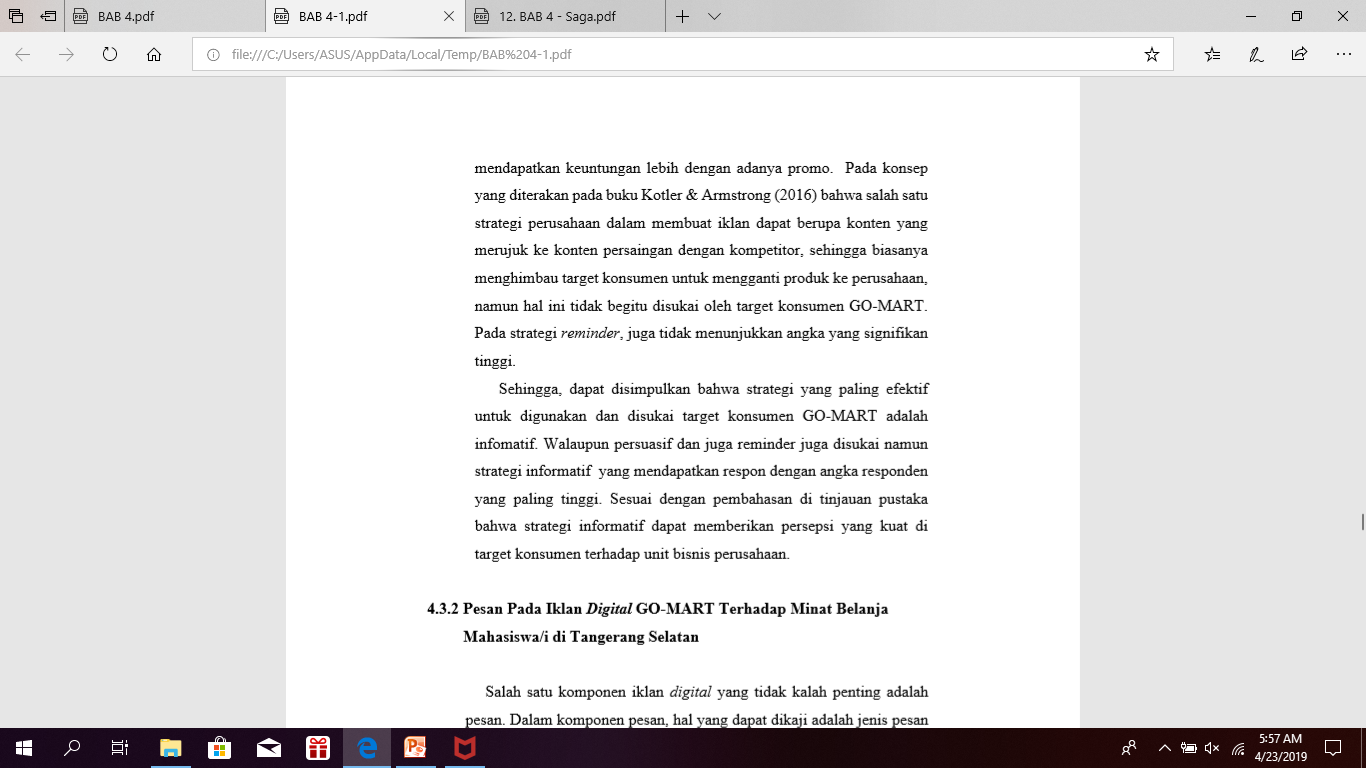 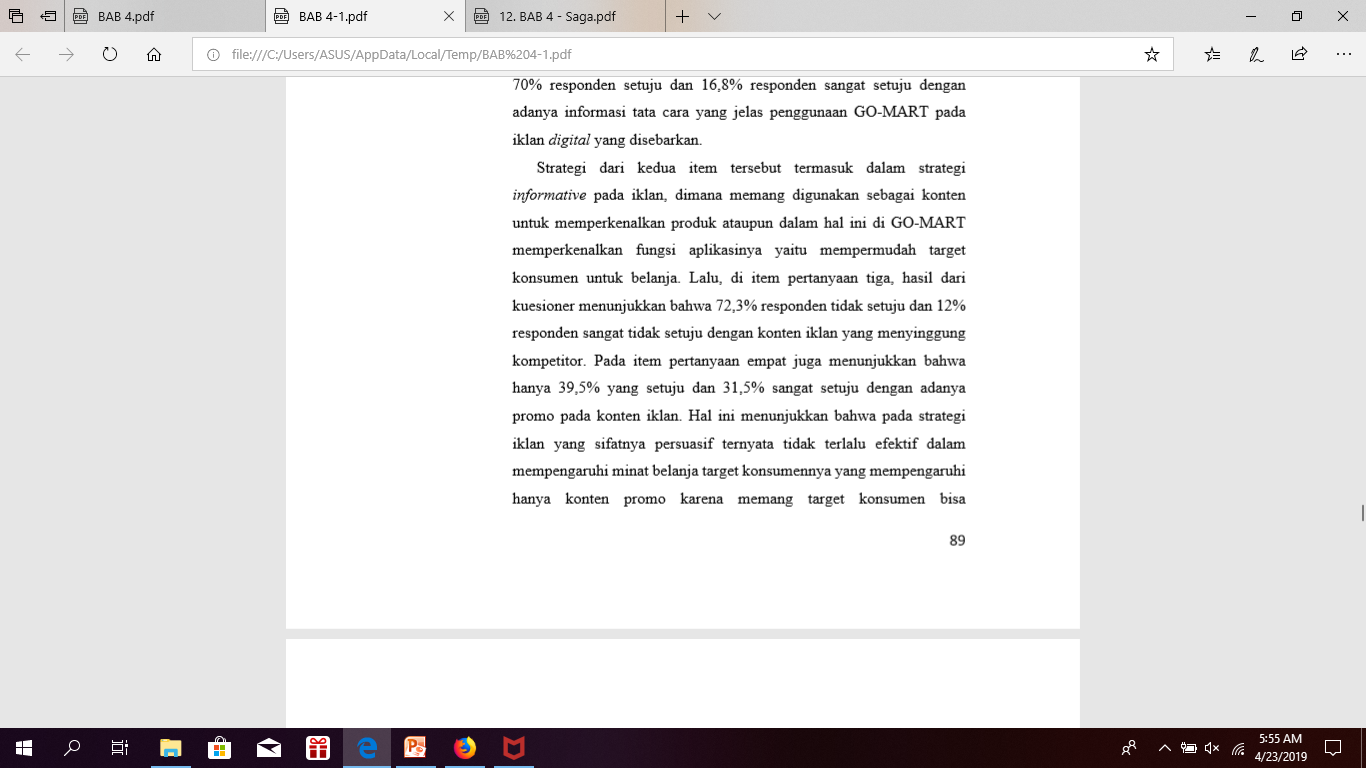 Kaitkan dengan penjelasan konseptual dan teoritis pada bab 2 penelitian. Jabarkan apakah ada pertentangan antara hasil penelitian dengan penjelasan para ahli sebelumnya
Contoh Pembahasan Part  II
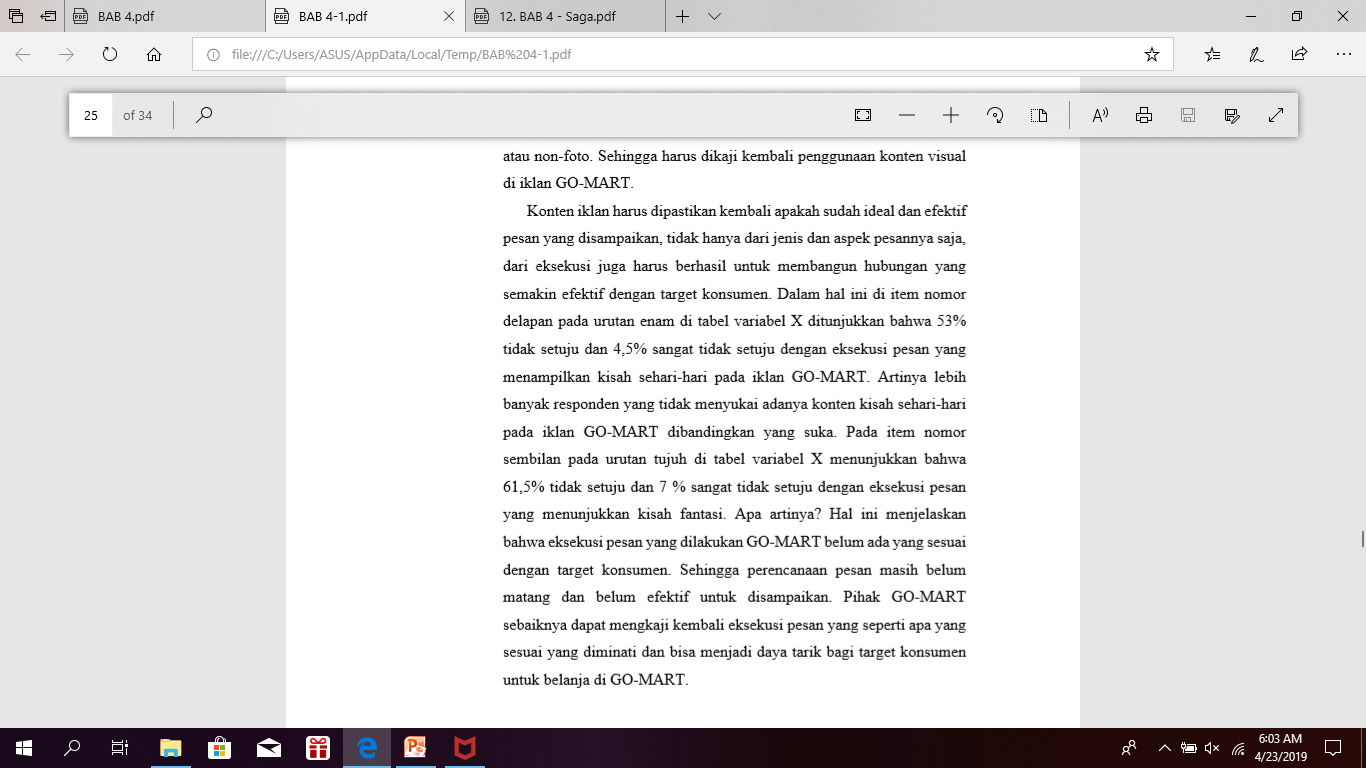 Setiap hasil penelitian per 
setiap item pertanyaan 
dijelaskan makna dan artinya.
 Arahkan pada adanya temuan yang dapat berkontribusi secara praktis dan konseptual dalam 
penelitian
Thank you
Selamat Mengerjakan Pembahasan Penelitian